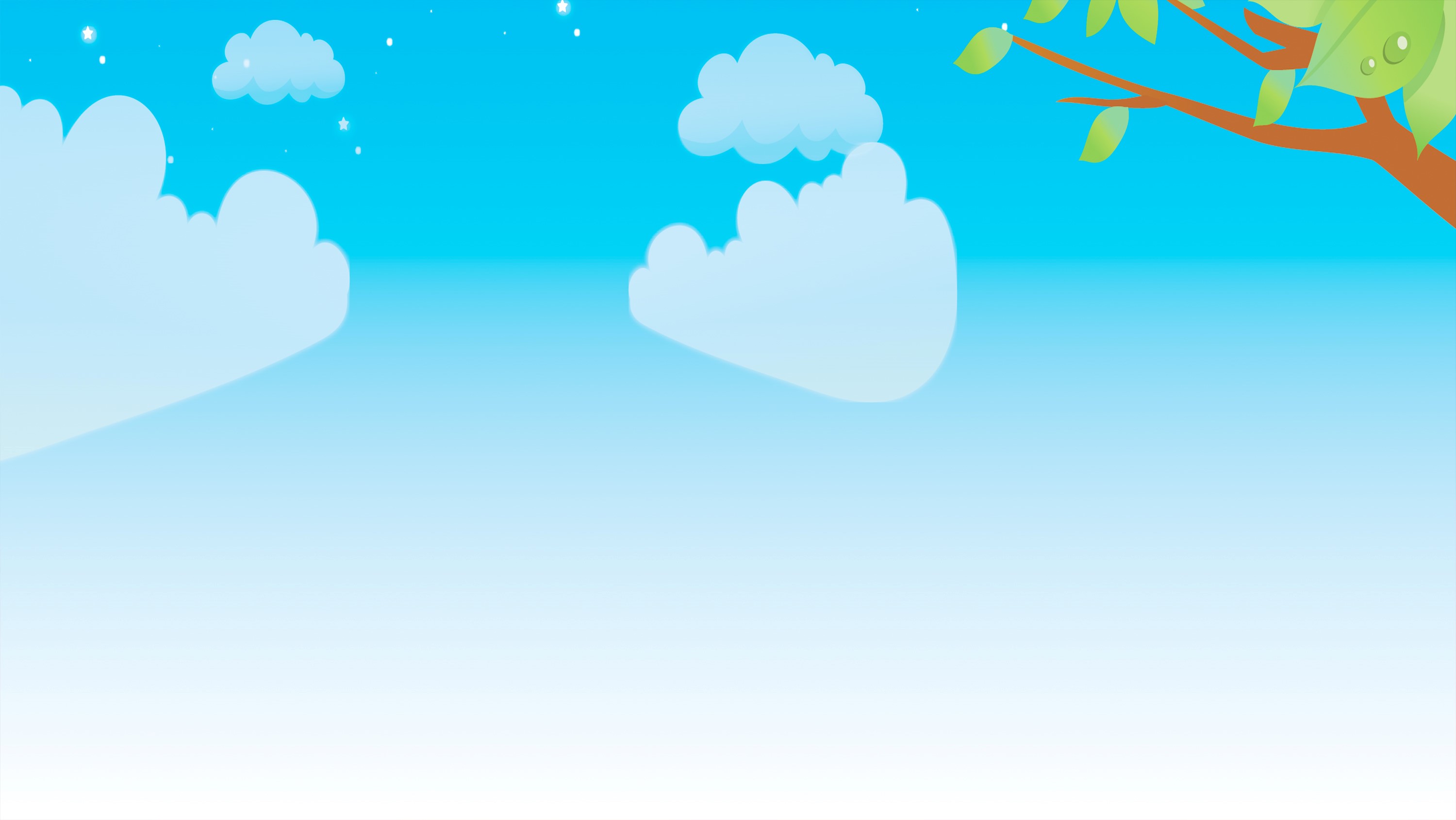 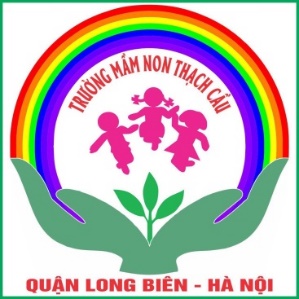 PHÒNG GIÁO DỤC VÀ ĐÀO TẠO QUẬN LONG BIÊNTRƯỜNG MẦM NON THẠCH CẦU
Lĩnh vực Phát triển ngôn ngữ
NBTN: Quả trứng
Lứa tuổi : 24 - 36 tháng tuổi
Giáo viên: Trần Thị Bích Ngọc
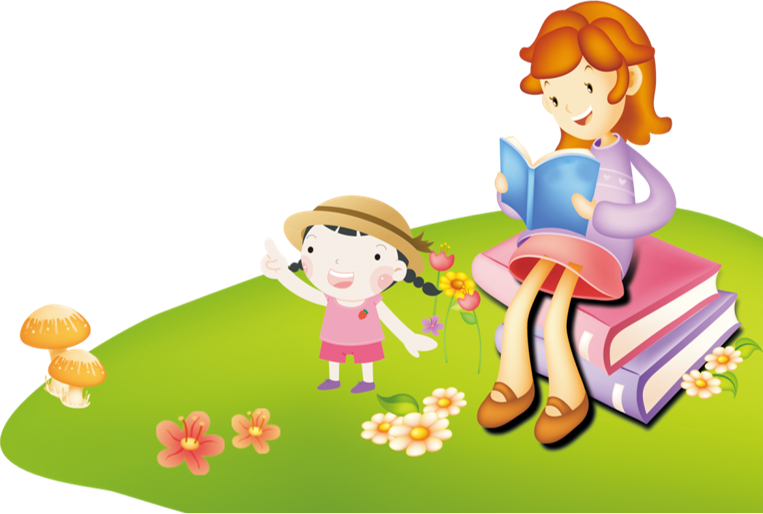 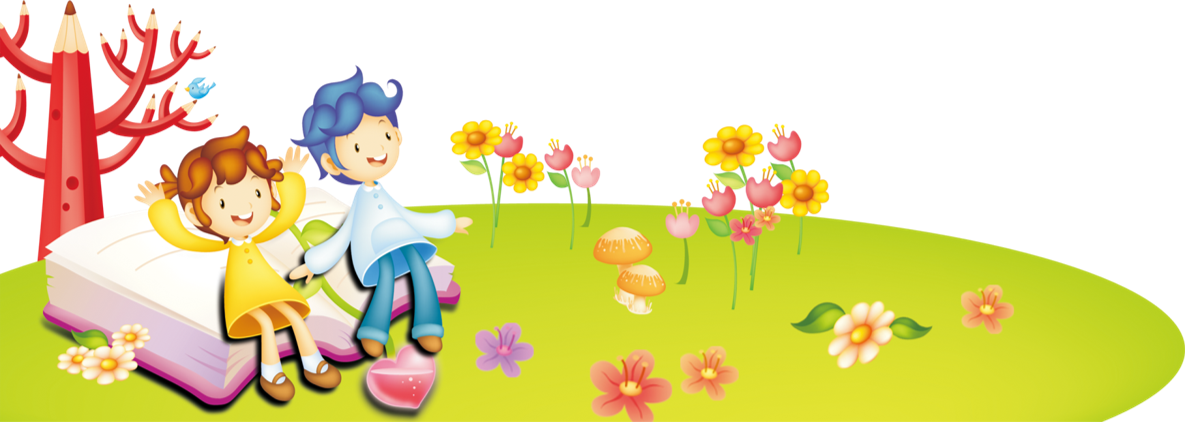 2020- 2021
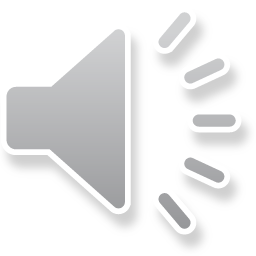 Quả trứng
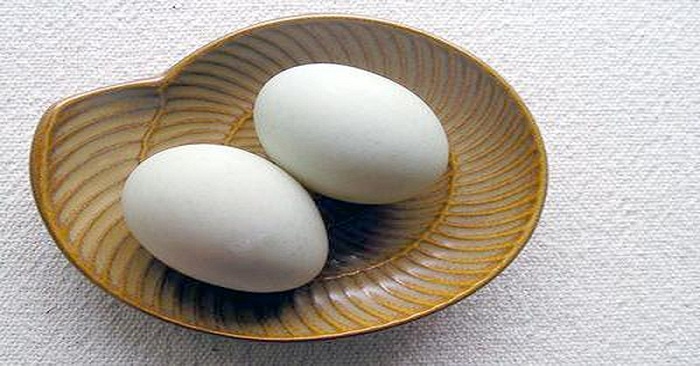 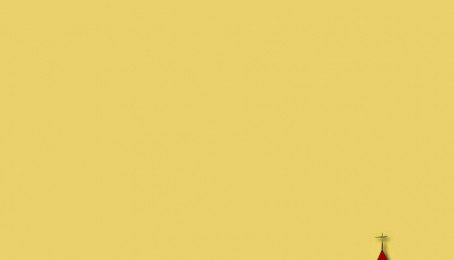 Vỏ trứng
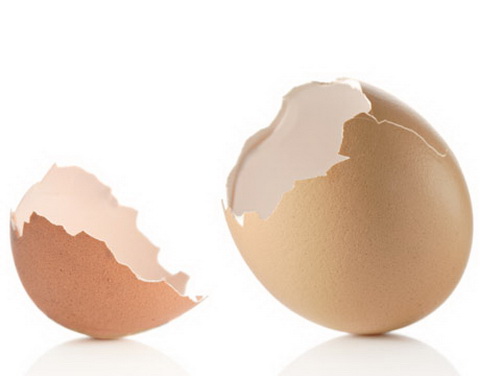 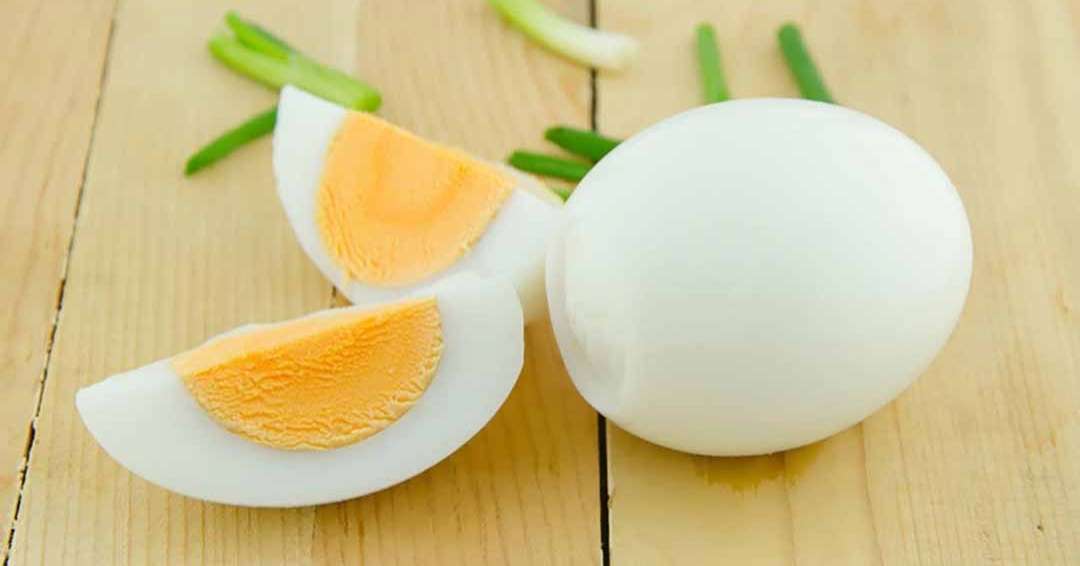 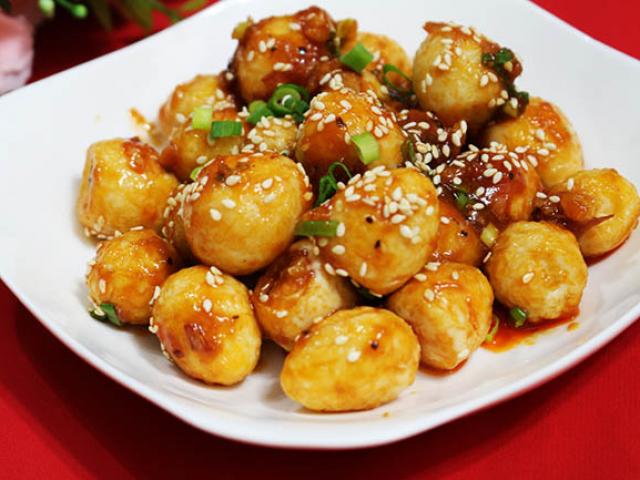 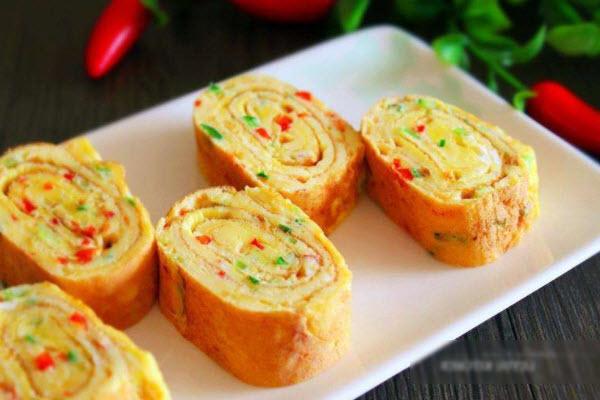 Vận động chiken
Chơi trò chơi: chuyển trứng